Germs
Objectives: 
To use information from observation to describe how a virus can spread.  

To use a tissue to catch coughs.  

To remember to wash hands.  

To explain why we need to keep the 2 metre rule   

To explain in simple terms and based on observation why the virus cannot be seen.
Video Introduction
Watch COVID-19 Warriors Video Introduction.
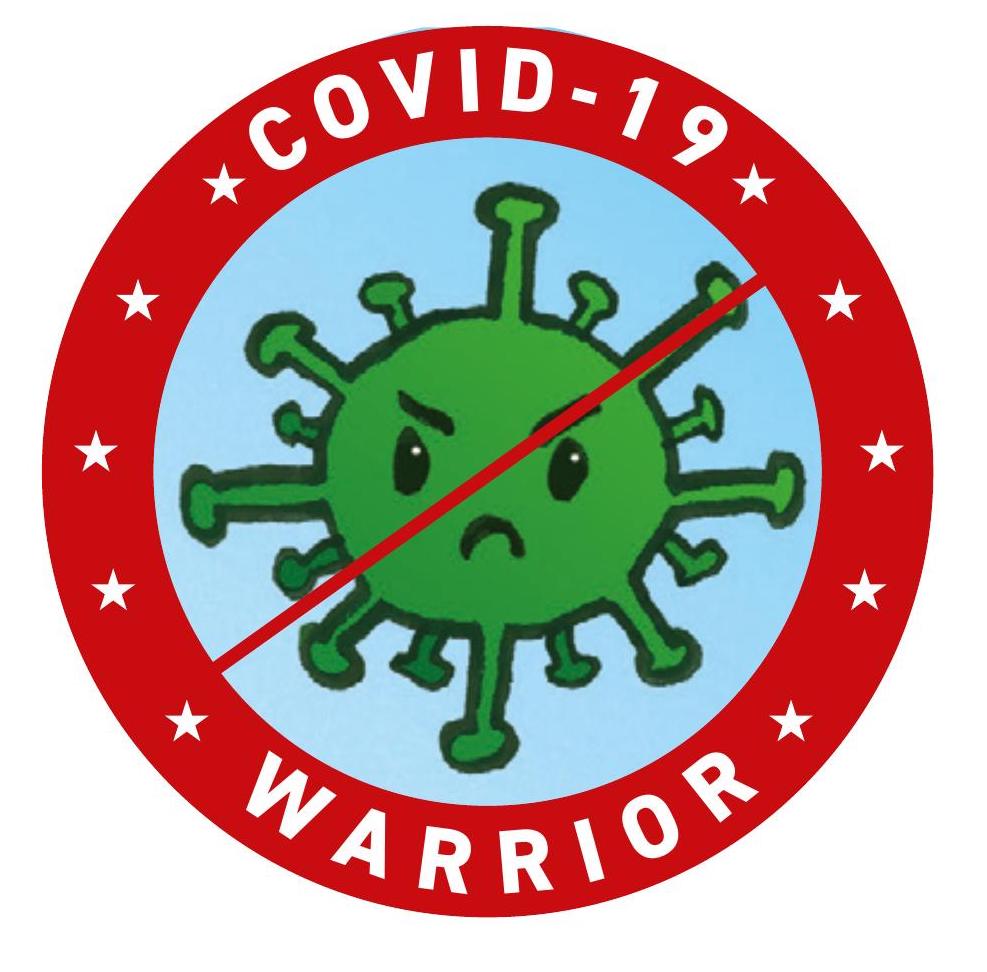 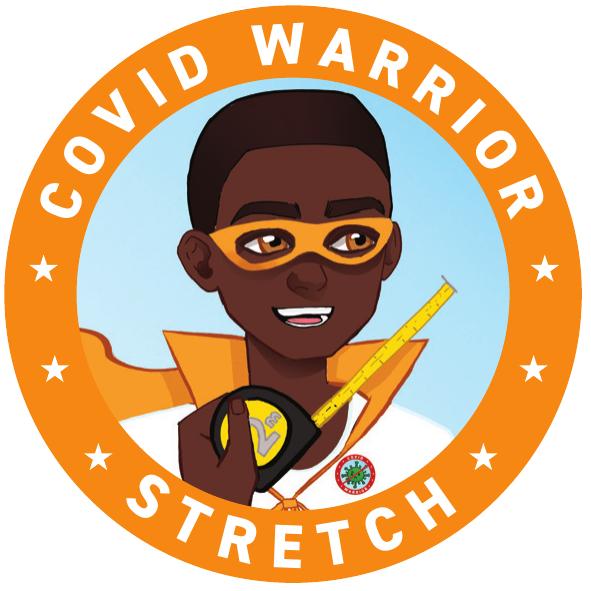 Main Activity
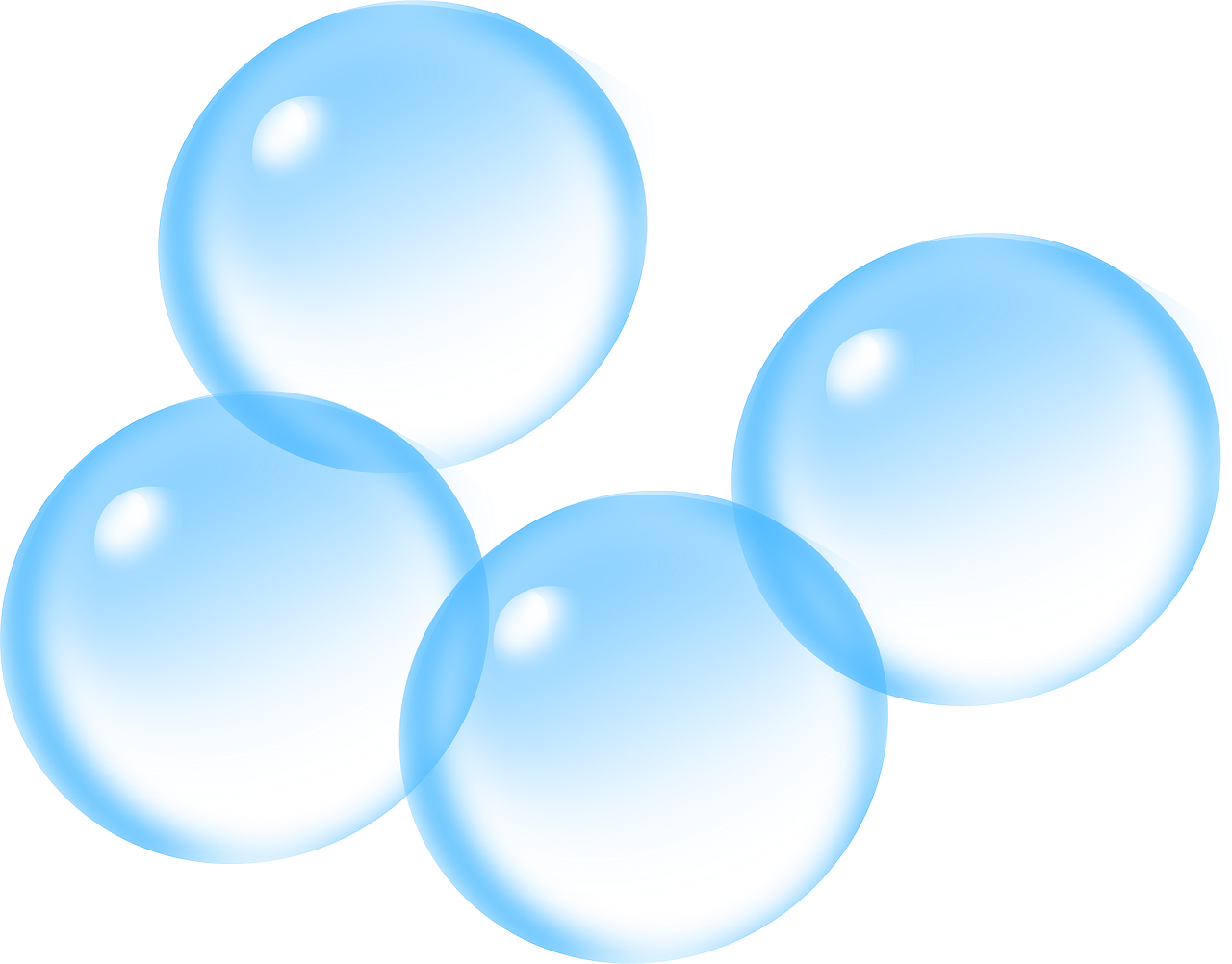 Imagine the bubbles are droplets in your breath when you talk, cough, shout or sing…

What happens to them?

This is how a virus can spread.
What have we learnt?
Why is the 2 metre rule important? 

Can you tell by looking that a person or surface is contaminated? Why? 

How can you keep yourself and your family safe?
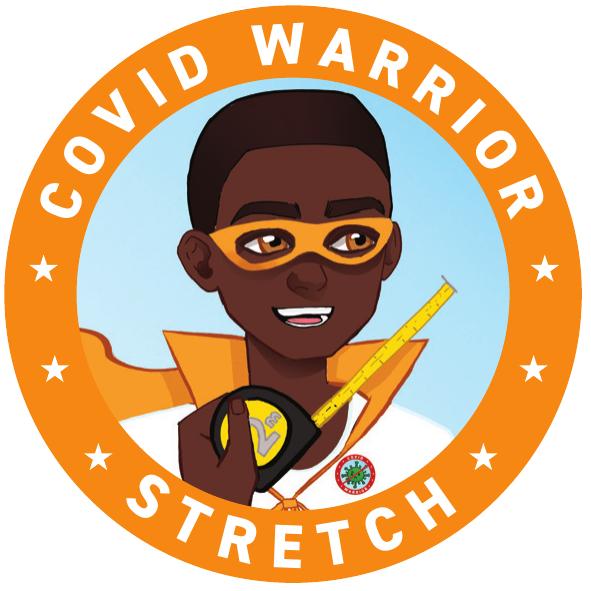 Stretch says… “Remember to stay at least 2 metres away from anyone not in your bubble!”
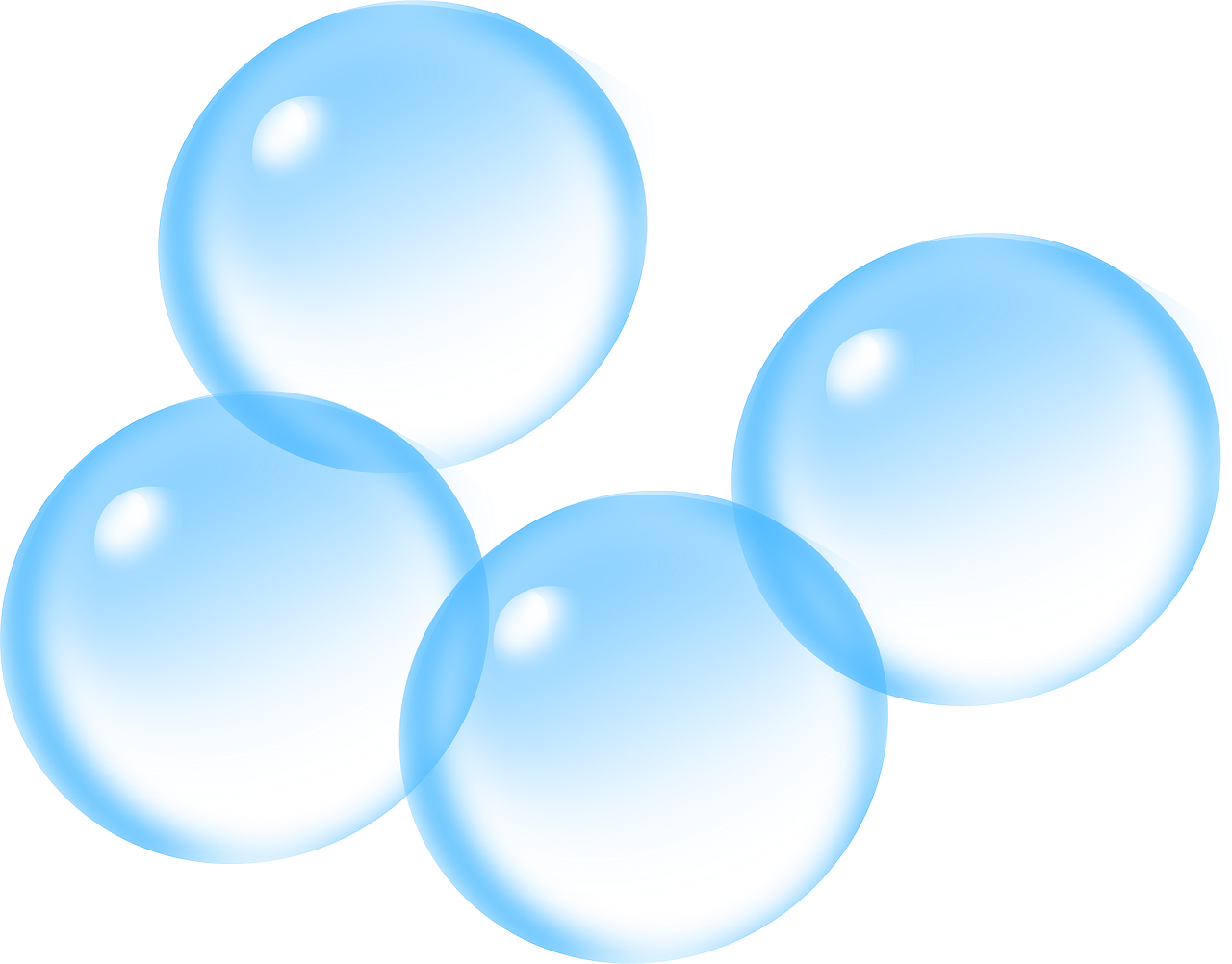 Extension Activities
Measure how far the bubbles travel indoors and outdoors and compare.

Watch this video to show importance of fresh air: https://youtu.be/qYZMOG2kUWg​
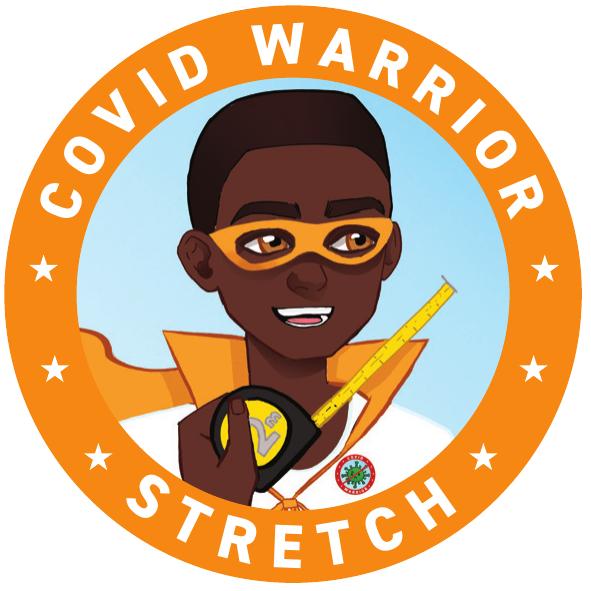 Bye, 
see you soon!